勾
勾
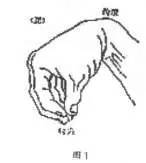 五指第一指关节自然捏拢屈腕
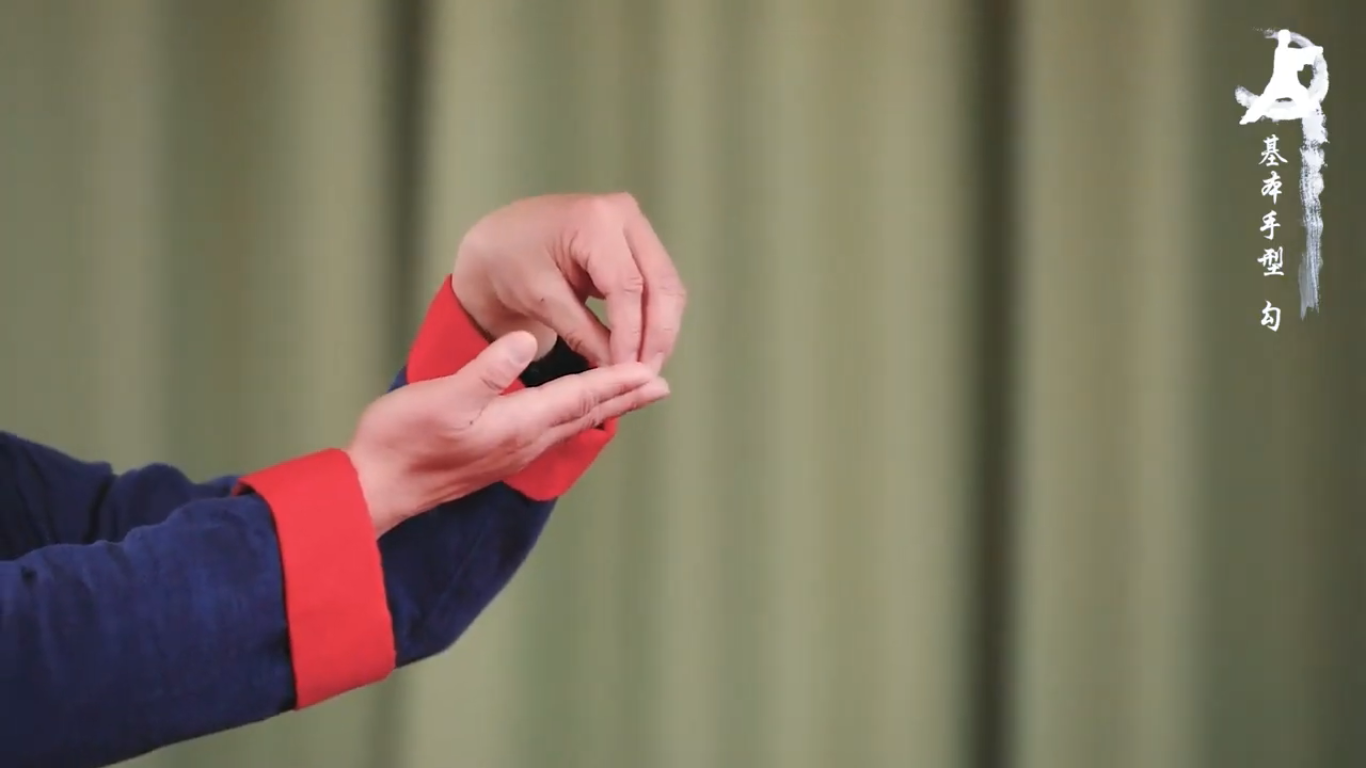 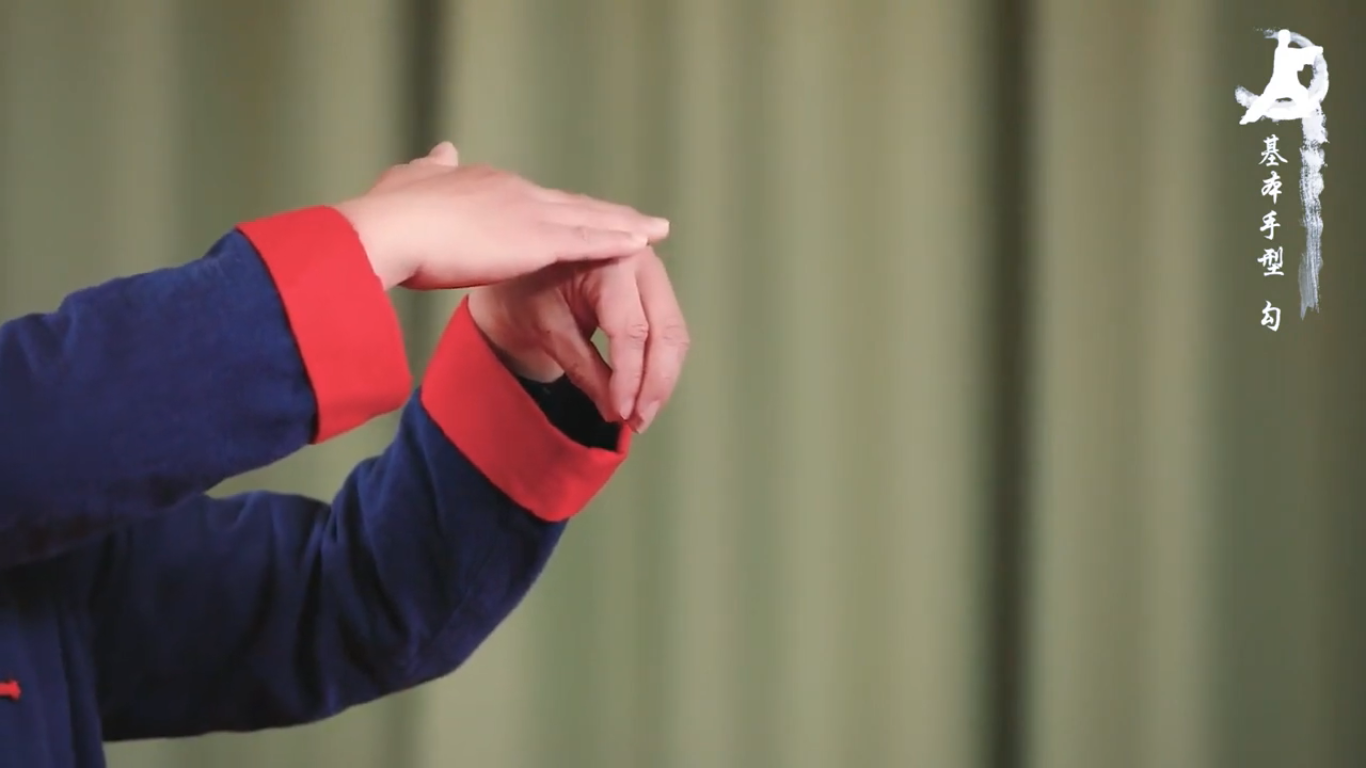 勾尖
勾顶
易犯错误：
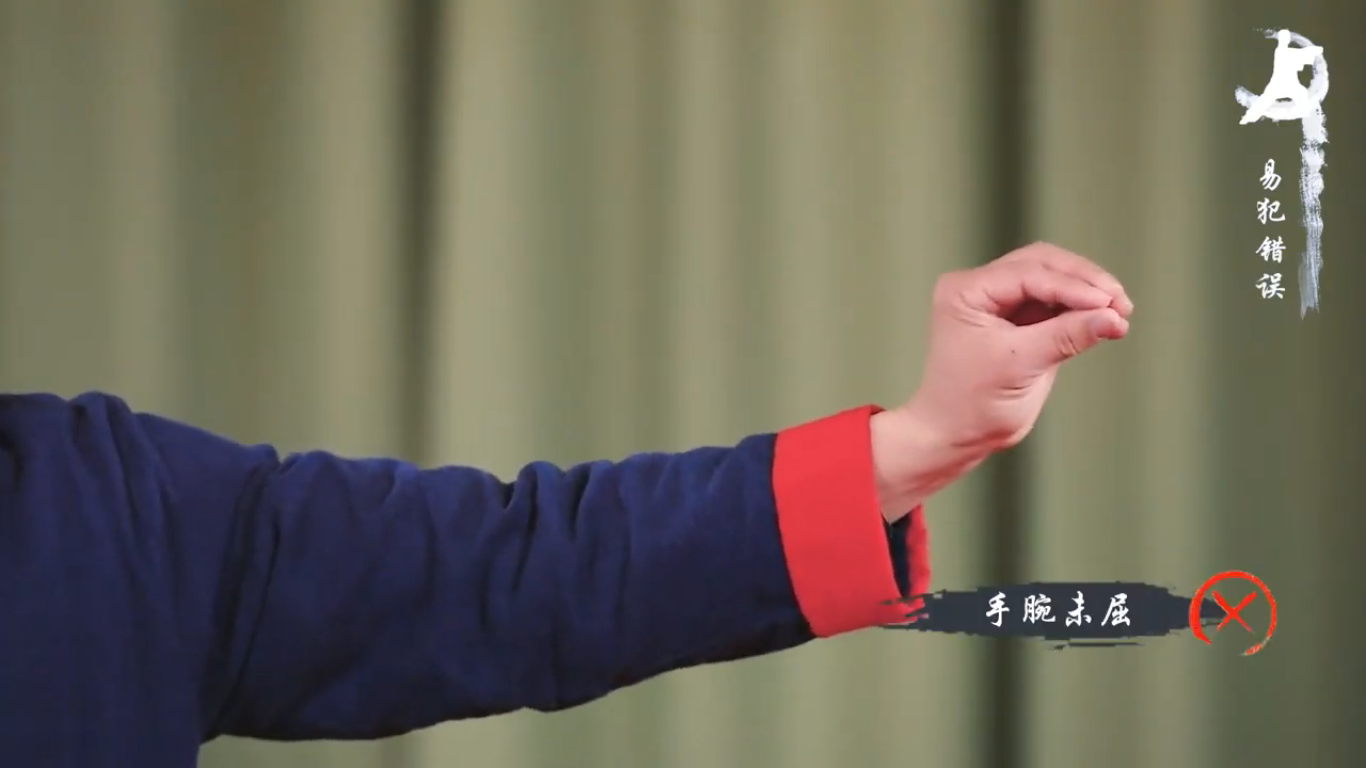 手腕未屈